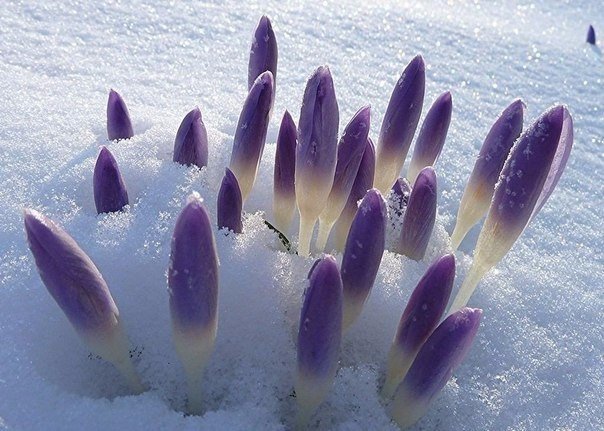 ВЕСНА ПРИШЛА
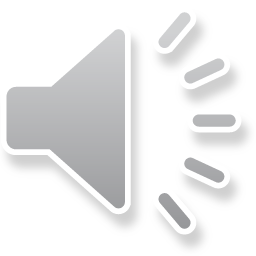 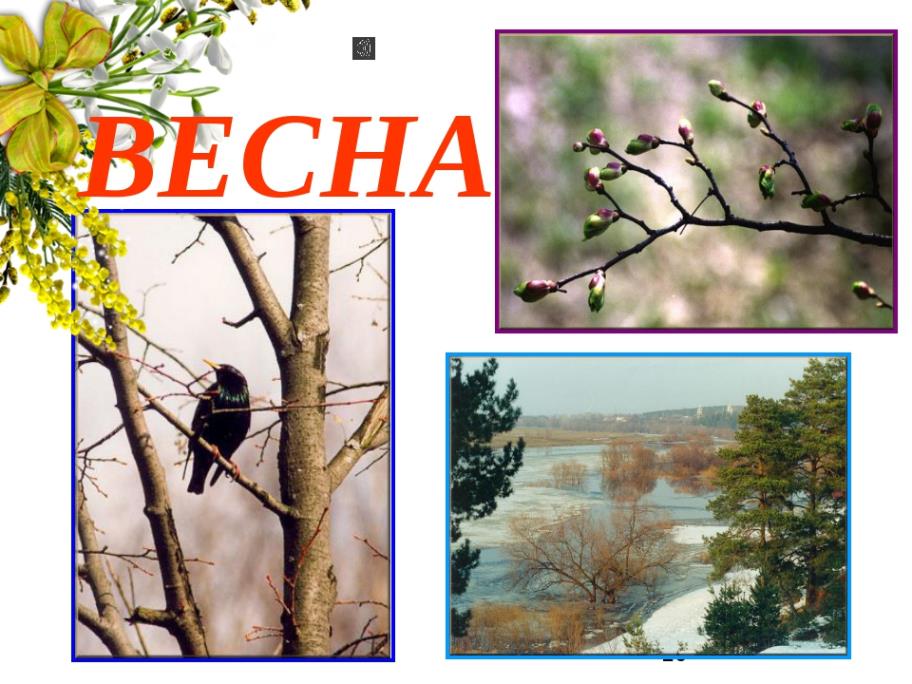 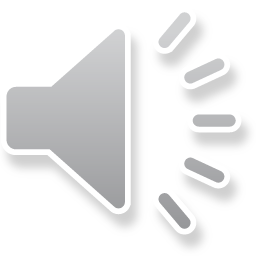 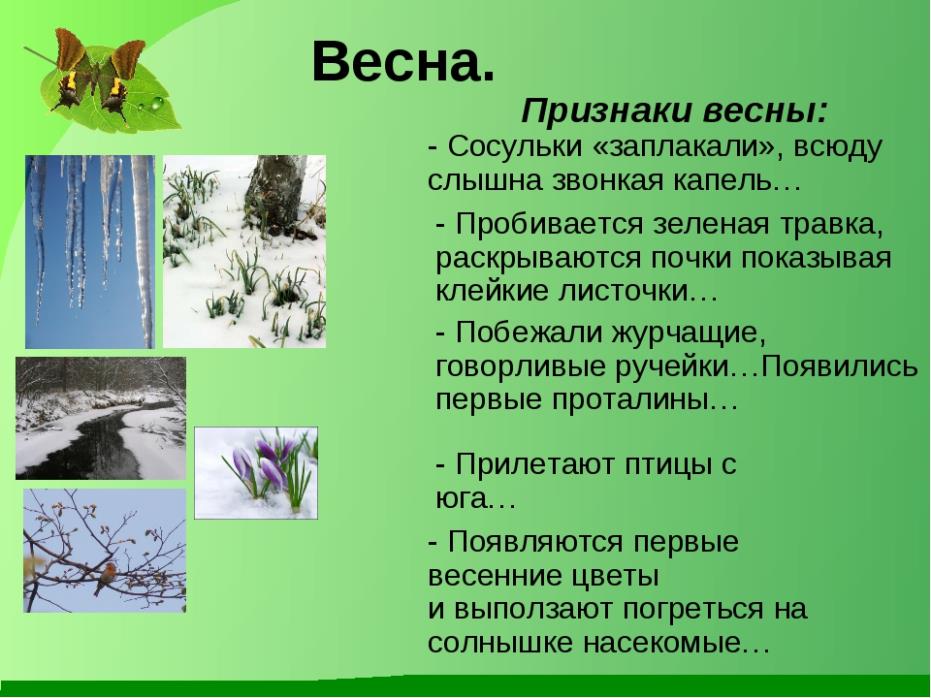 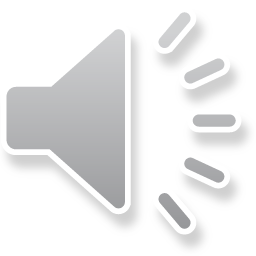 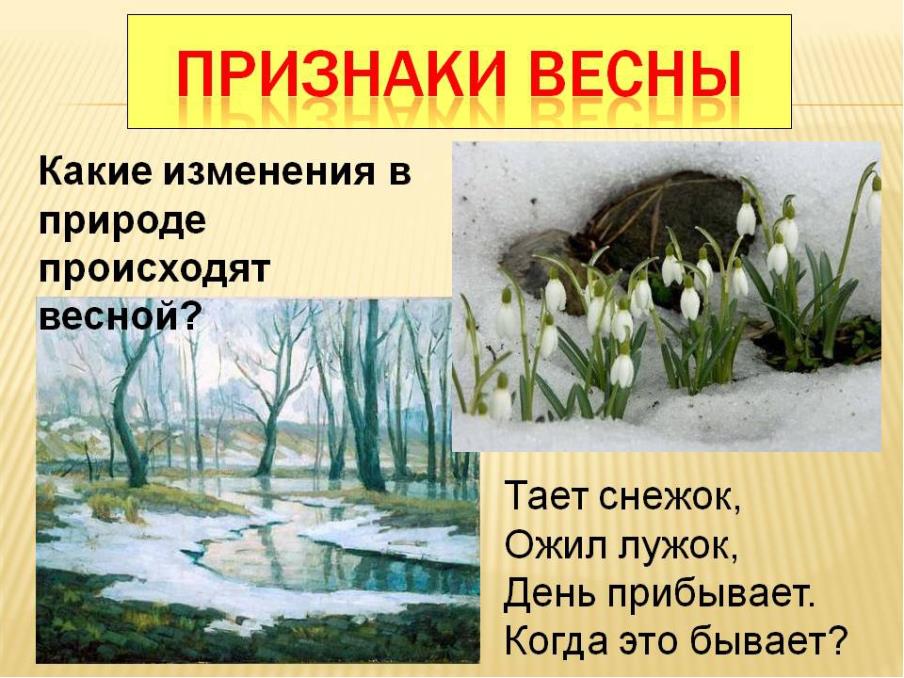 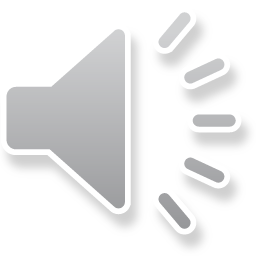 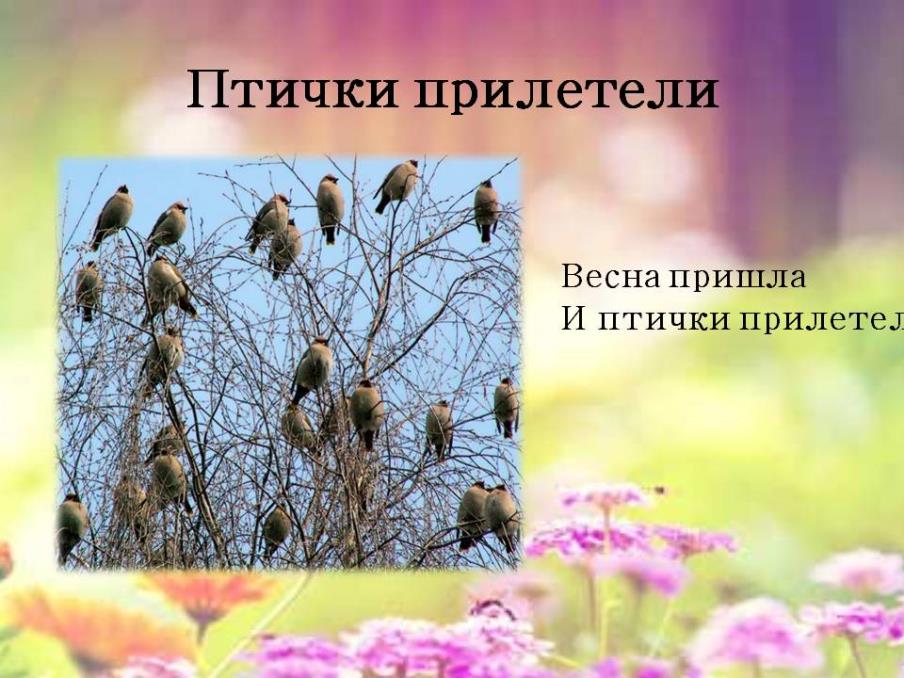 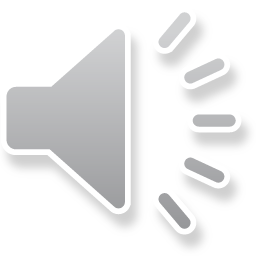 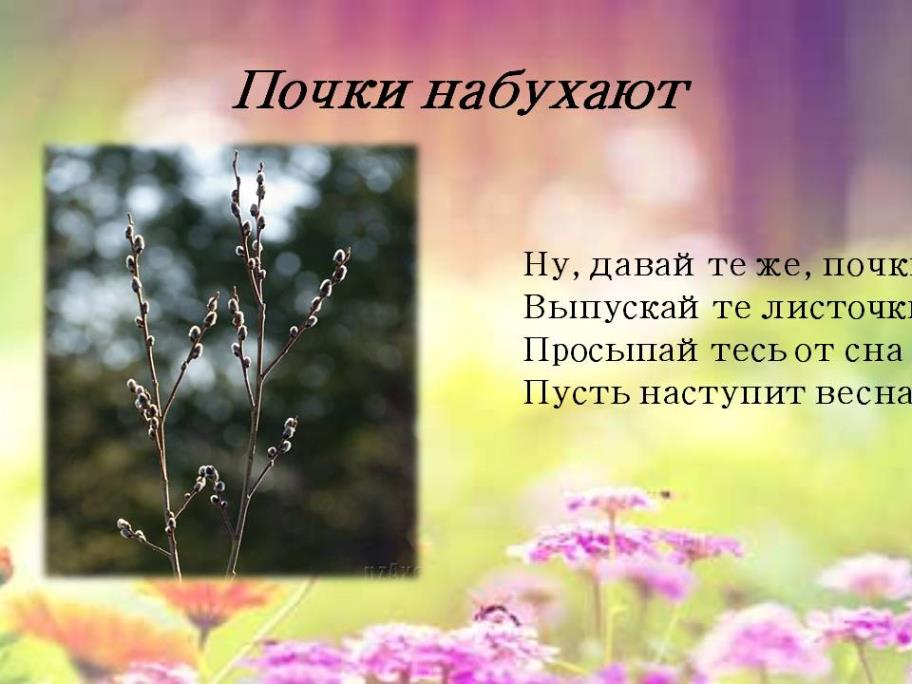 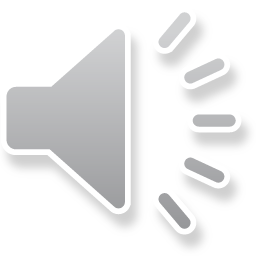 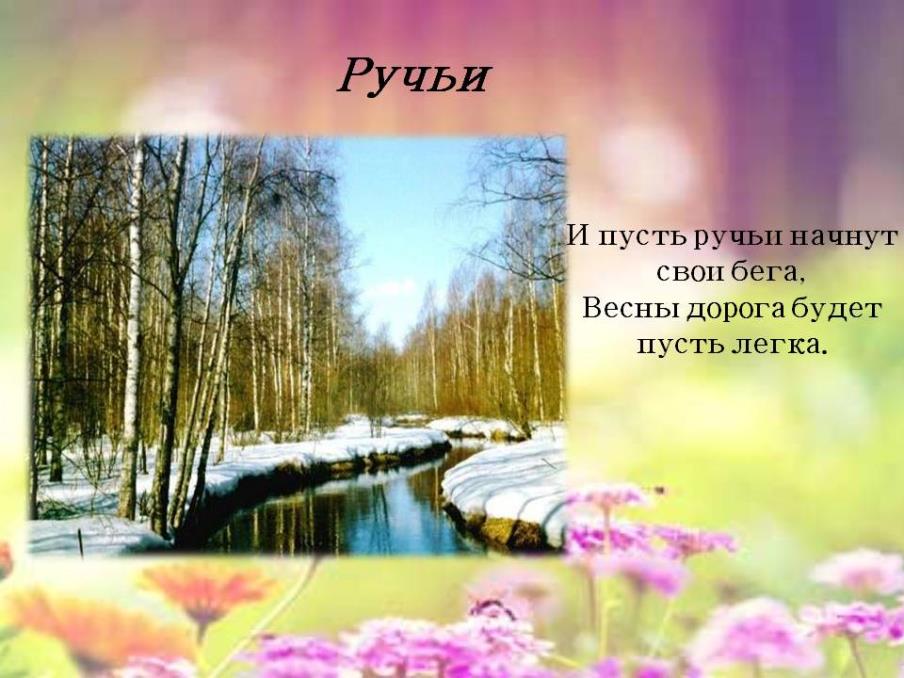 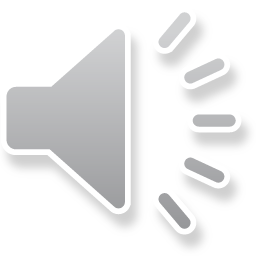 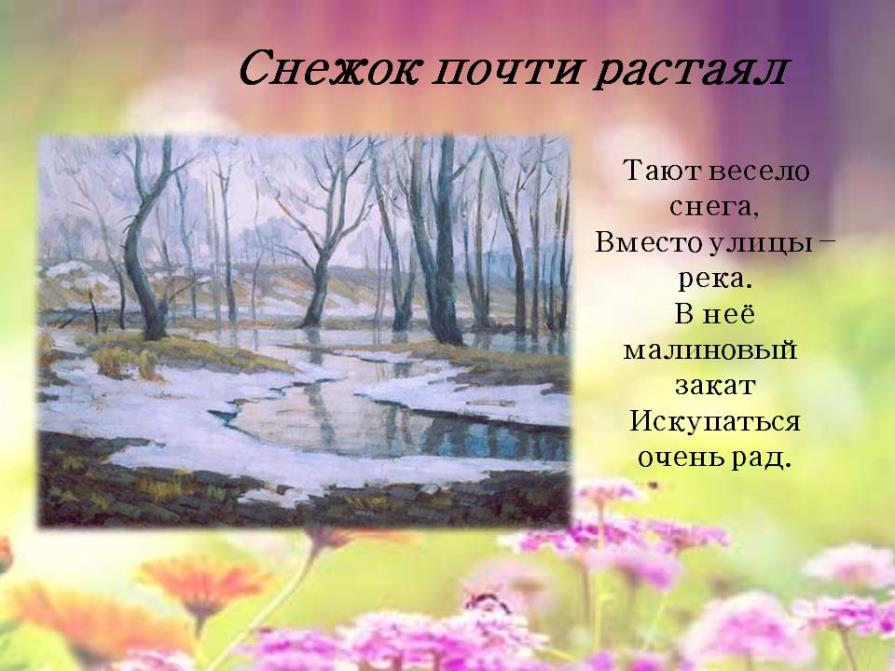 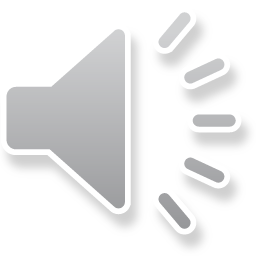 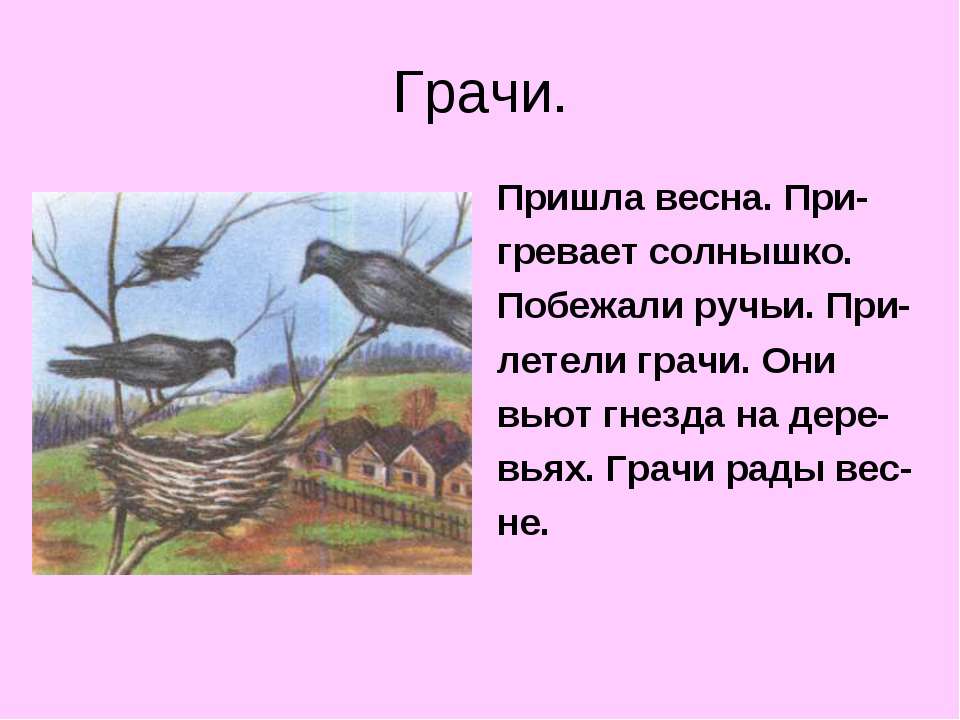 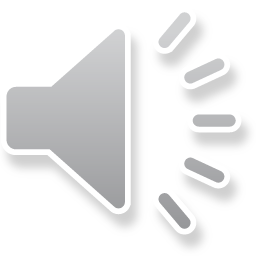 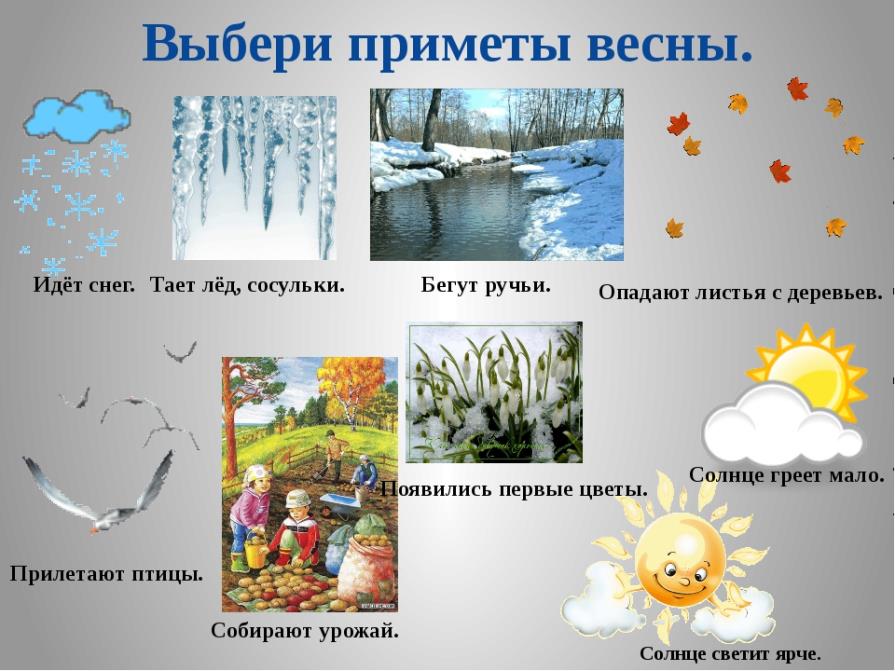 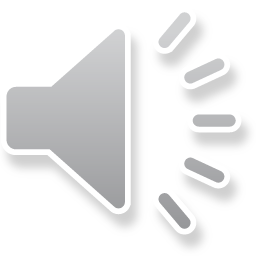 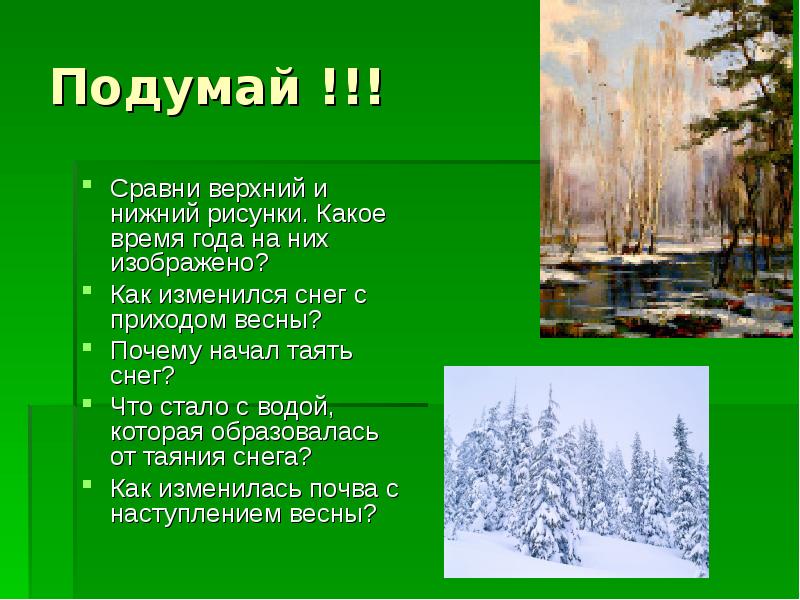 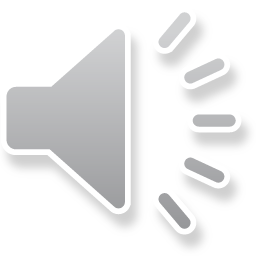 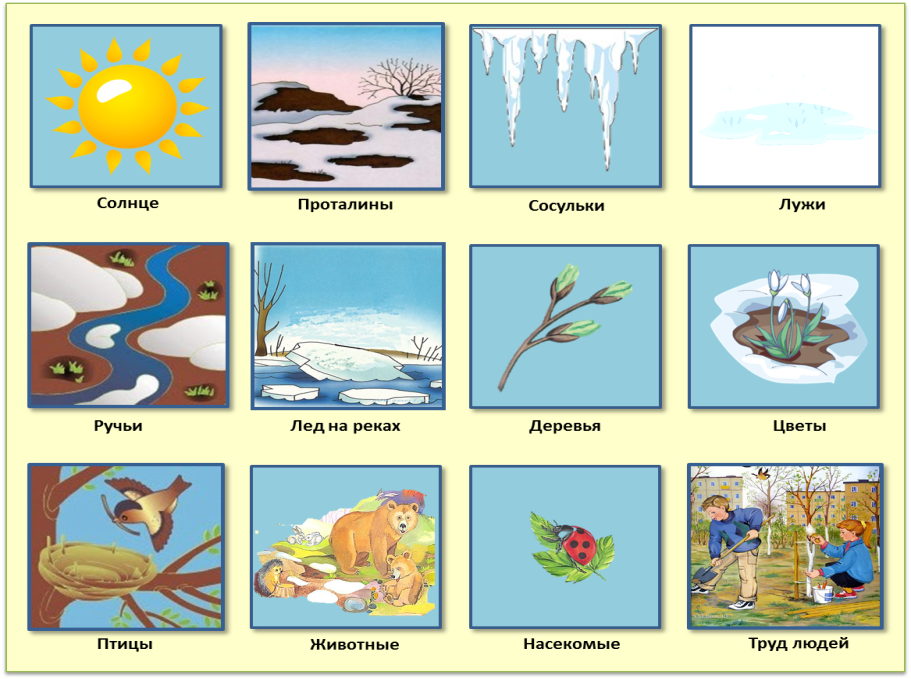 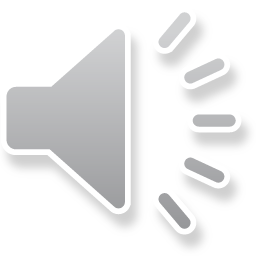 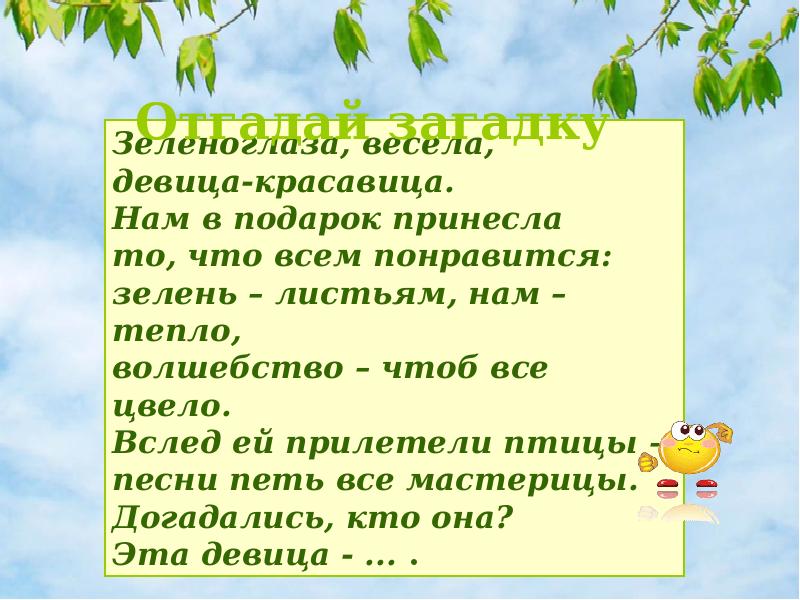 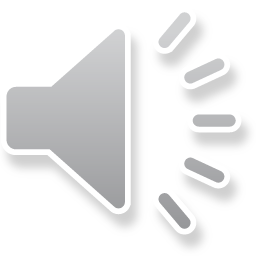 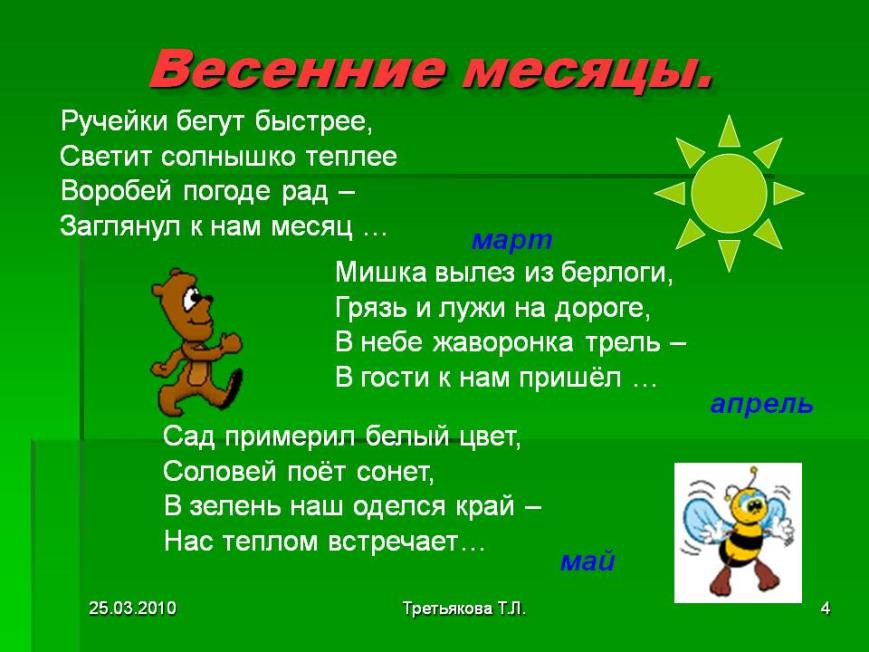 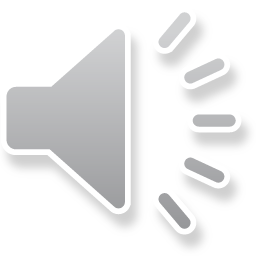 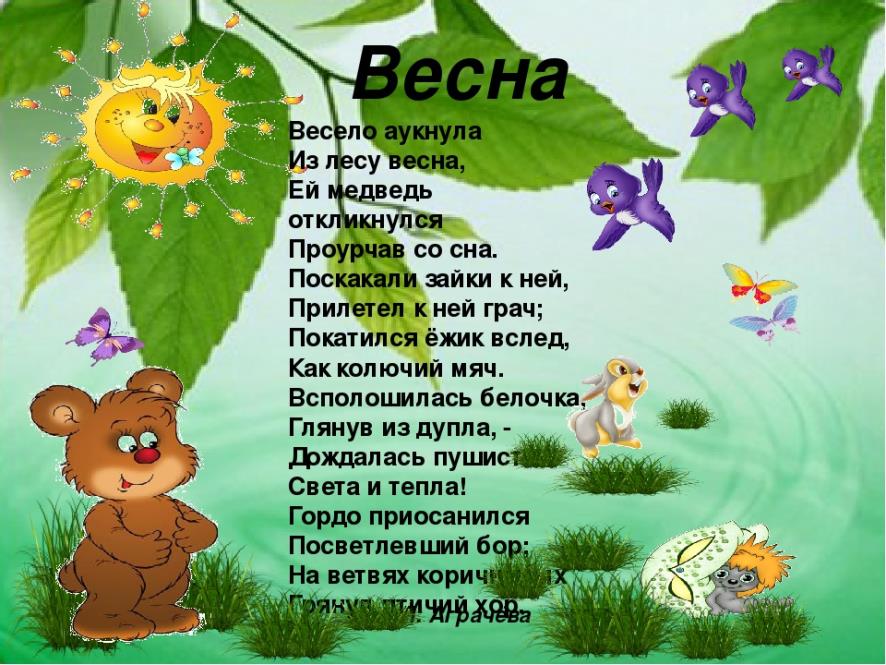 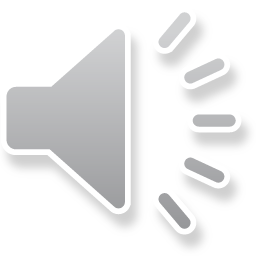 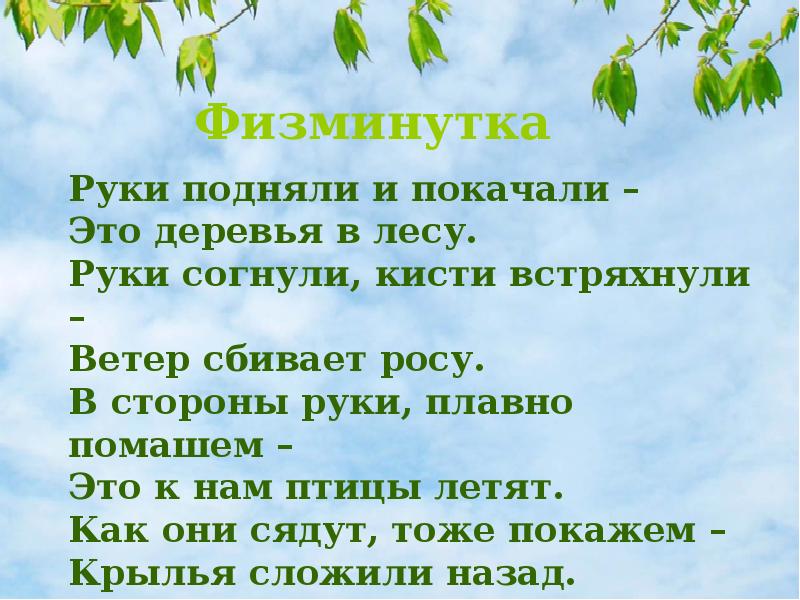 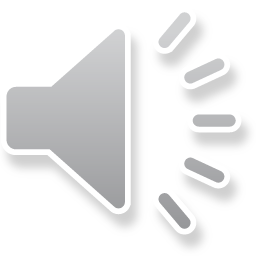 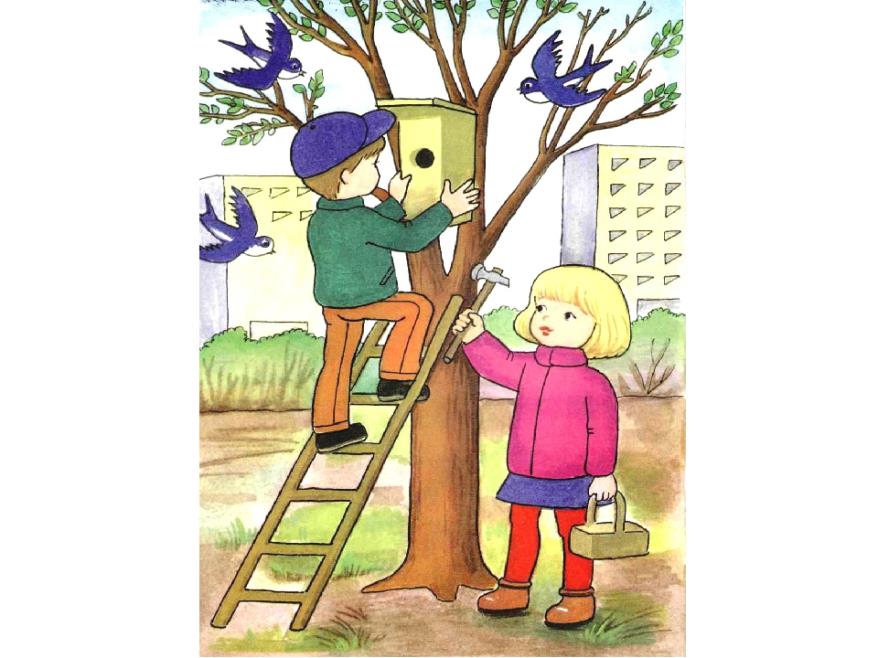 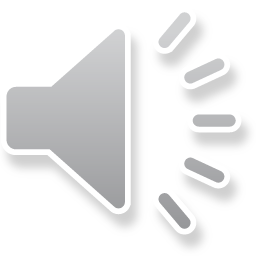 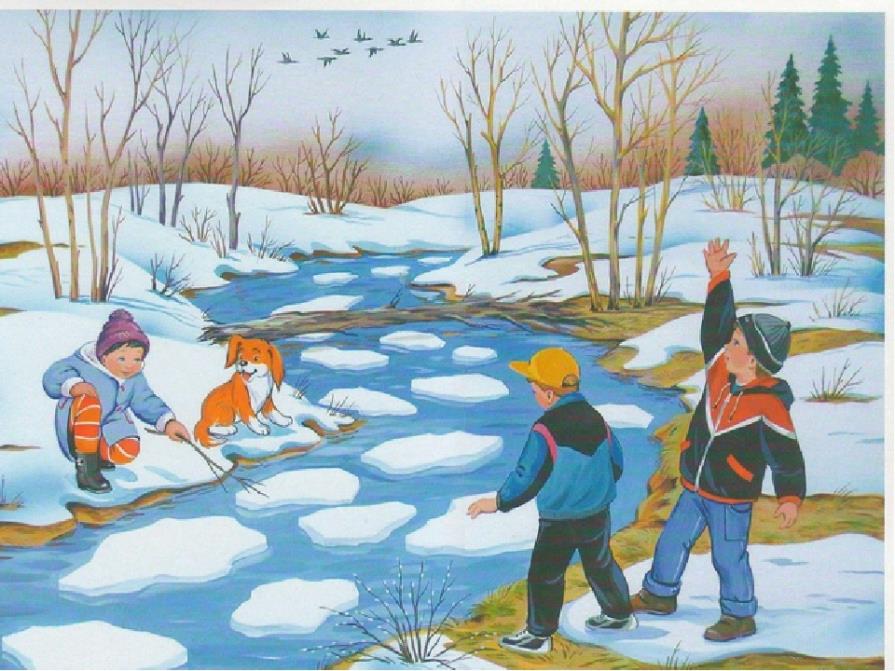 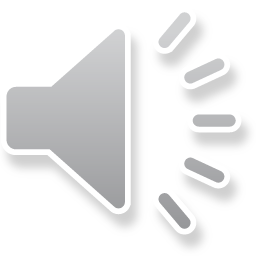 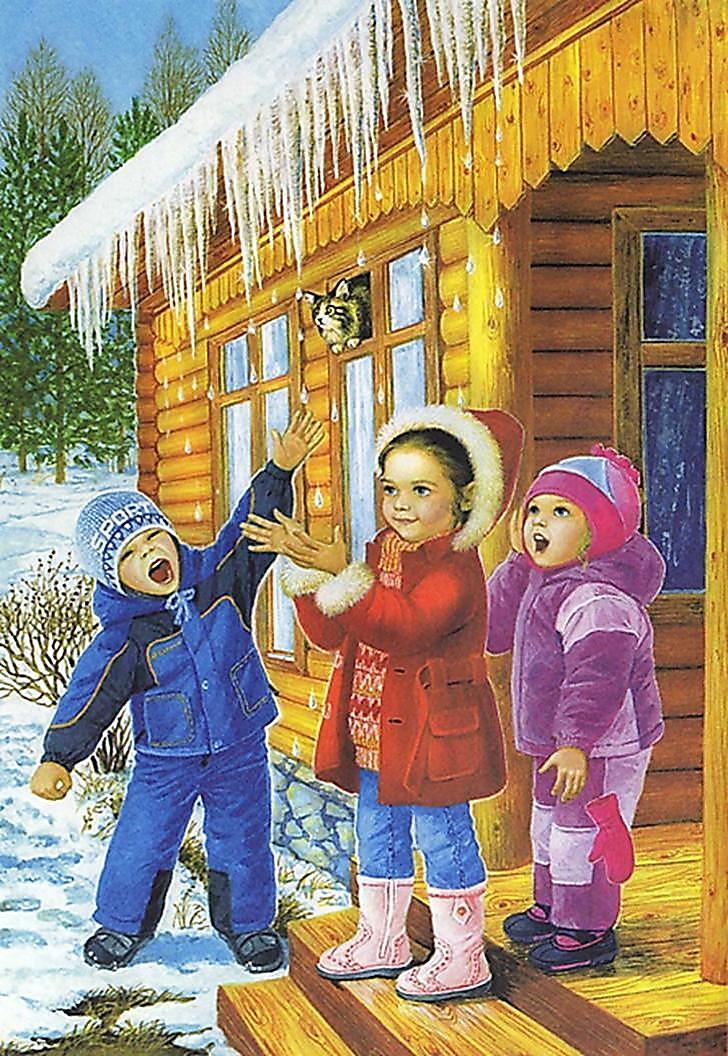 Ура! Весна пришла!
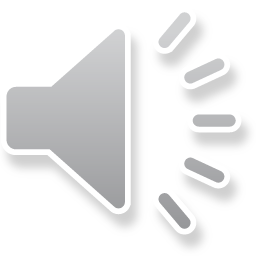